stakeholder engagement and				gender mainstreaming
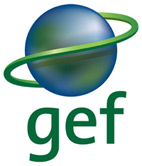 Expanded Constituency Workshop 2017
Working Group on Public Involvement (2014)
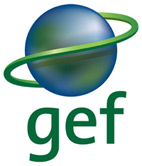 Activities
Findings
review Agency policies and procedures 
compile Agency best practices
review GEF monitoring practices of public involvement
provide recommendations to enhance PIP
Develop a plan to revise PIP

Lacks clarity and consistency of operational policy (e.g. unclear mix of aspirational principles and affirmative policy mandates)

Should align and reflect policies and advances in past 20 years

Need to agree on clearer mandates to support better stakeholder engagement across increasingly diverse GEF partnership
MOVING FORWARD 

Council Decision: present an updated policy on stakeholder engagement and access to information for consideration in November 2017
[Speaker Notes: Both the IEO’s Fifth Overall Performance Study (OPS5, 2014), and a review of the PIP conducted by the CSO Network concluded that the PIP needed to be updated. In response to this and recognizing the need for a broad-based consultation on ways to further strengthen stakeholder engagement across the GEF, the Secretariat agreed in 2014 to establish the Working Group on Public Involvement (WG). The WG is comprised of GEF Council members, Operational Focal Points, representatives of the GEF CSO Network, a representative of GEF Indigenous Peoples Advisory Group, GEF Partner Agencies, the GEF IEO, and key GEF Secretariat staff. In support of the Working Group, the Secretariat hired a consultant to review implementation of the Public Involvement Policy in GEF projects and programs. Based on all these analysis, the Working Group agreed that the Policy has not been kept up-to-date with policies and practices regarding stakeholder engagement, including among many Agencies. It recommended to the Council that an updated Policy would contribute towards greater harmonization across an expanded Partnership, and clarify GEF’s minimum standards for an increasingly diverse Partnership.

Based on this recommendation in October 2016 Council asked the GEF Secretariat to present an updated policy on stakeholder engagement and access to information for consideration at its 53rd meeting in December 2017.]
this session
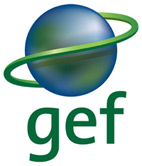 overview of global commitments & GEF policies & standards


breakout session to share lessons learned, reflect on current practices & discuss opportunities to strengthen or clarify GEF policy, guidelines or procedures
[Speaker Notes: Objective with session:
To update participants on (a) important commitments across the MEAs, which the GEF serve, related to inclusion and gender equality; and (b) GEF’s evolving policies, standards and practices with regards to stakeholder engagement and gender mainstreaming. 
To provide an opportunity for participants to practically reflect and discuss the implications of these policy commitments as related to their respective roles in GEF project design, implementation and M&E.]
stakeholder engagement and gender equality
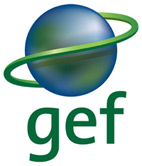 gender equality matters

men and women use natural resources differently

men and women are affected differently by changes to natural resources

men and women have different rights or access to resources, and decision-making power
participation matters

ownership, partnerships and accountability

social and economic needs of individuals and stakeholder groups

diverse skills, experiences and knowledge
agents of change
[Speaker Notes: Participation matters
Enhancing recipient country ownership of, and accountability for, project outcomes
Addressing the social and economic needs of affected individuals and stakeholder groups
Building partnerships among project executing agencies and local stakeholders
Making use of skills, experiences, and knowledge in the design, implementation and evaluation of project activities overview of global commitments & GEF policies & standards

Gender equality matters
Gender has been recognized as a key cross-cutting issue at the GEF, recognize it as something that impacts all of our work and operations. 

This in turn builds on longstanding body of evidence that shows that 
men and women use natural resources differently. 
men and women are affected differently by changes to natural resources. 
But that too often, that these differences are not understood 
women have less rights or access to resources, and often less power and voice in decision-making, knowledge and not heard or capabilities leveraged.

In summary: acknowledging stakeholder engagement and  gender equality are crosscutting or mainstreaming issues implies that we see as a critical component to deliver GEF’s mission. But contrary to what many people think this strategy is not an end in itself
But really about actively promoting engagement and gender equality, women’s human rights and empowerment
It is comprehensive - assessment of implications of planned interventions on stakeholders, women and men, concerns/experiences of women and men influence all relevant processes, women and men are involved and benefit
It is about leveraging civil society and women and men as agents of change in support of GEF’s mission.]
global commitments and processes
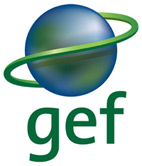 RIO (1992), CEDAW (1997), Beijing Platform for Action (1995), MDGs (2000)

Crosscutting priority in Multilateral  Environmental Agreements
CBD, UNCCD, UNFCCC, (Paris Agreement)

SDGs and the 2030 Agenda for Sustainable  Development

GEF 2020 strategy, GEF-6 policy recommendations and programme directions
[Speaker Notes: The importance of broad based stakeholder engagement and gender equality has been recognized as critical to sustainable development  for over 20 years. It was a key issue in Agenda 21 coming out of RIO and specific conventions and processes including CEDAW and the Beijing platform of action highlight gender equality as a an issues of human rights and justice
This is also reflected in the growing body of commitments made by Parties and stakeholders to the Multilateral Environmental Agreements (MEAs) 
calling for multiple stakeholder participation at multiple levels of international discussions, including NGOs, scientists, business/industry, farmers, workers/trade unions, local authorities, as well as indigenous people, women, and youth and children. 
agreeing on measures to mainstream gender in implementation. (e.g. Paris Agreement - actions should be guided by respect for human rights, gender equality and the empowerment of women in its preamble, in Art.7(5) stressed the importance of following “a country-driven, gender-responsive, participatory and fully transparent approach” for adaptation action)

This has also been reflected in the 2030 Agenda for Sustainable Development and the Paris Agreement that both 
refer to “intensive engagement” of civil society and other stakeholders in the implementation of the goals and targets.
Recognize gender equality and women’s empowerment as a core sustainable development goal in itself and as a catalyst for reaching all other goals and objectives. It underscores that women, who form the majority of the world’s poorest people, are often disproportionally affected by climate change and environmental degradation as a result of persisting gender norms and discriminations that deny many women equal rights, access to resources, participation or decision-making. This in turn affect their ability to effectively contribute to, and equally benefit from, investments in the environment and development. MEAs and SDG both also recognize that while women face unique and sometimes disproportionate burdens as a result of environmental change, they are not merely victims. To the contrary, women are also agents of change with important perspectives, knowledge, concerns and ideas for change, which can inform and improve environmental solutions and results. 

The rationale for multi-stakeholder engagement and gender mainstreaming was identified as a key priority in GEF 2020 including the private sector, Indigenous Peoples, civil society and academia.]
Public involvement and stakeholder engagement
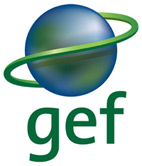 GEF Guidelines (2014)
Providing steps and and mechansims across the GEF project cycle
information dissemination
consultation for setting priorities
consultation for project/program design and implementation
reporting, monitoring and evaluation
conflict Resolution and grievance function
GEF Policy (1996)

Outlining principles for Public Involvement 

contributes to environmental and financial sustainability

needs to address social, cultural and economic needs of people

responsibility rests with government and GEF Agencies

needs to be flexible, broad-based and transparent
[Speaker Notes: The GEF’s policy on Public Involvement  was adopted by Council in 1996. It’s based on paragraph 5 of the GEF Instrument which  provides that all GEF-financed projects “will provide for full disclosure of non-confidential information, and consultation with, and participation as appropriate of, major groups and local communities throughout the project cycle.” 
The policy includes five principles: 
By improving project performance and sharing accountability for project outcomes, public involvement contributes to the environmental and financial sustainability of projects. In addition, to be socially sustainable, projects should, as appropriate, address the social, cultural, and economic needs of people affected by GEF-financed projects. 
Responsibility for assuring public involvement rests within the country, normally with the government, project executing agency or agencies, with the support of GEF Partner Agencies. Governments should ensure that all GEF-financed projects are country-driven and based on national priorities for sustainable development. GEF Partner Agencies will assist and collaborate with recipient governments and project executing agencies, as appropriate, in developing projects that make use of, and promote public involvement throughout the project cycle.
Public involvement activities should be designed and implemented in a flexible manner, adapting and responding to recipient countries' national and local conditions and to project requirements. There will also be diversity in approaches to design of public involvement activities that respond to in-country conditions, such as the cultural, political, and project-specific factors influencing project development and implementation. 
To be effective, public involvement activities should be broad-based and sustainable. GEF Partner Agencies will work with governments and project executing agencies to ensure that public involvement activities are designed in a manner that is representative of a broad range of stakeholder groups and effectively carried out over the long-term.
Public involvement activities will be carried out in a transparent and open manner. All GEF financed projects should have full documentation of public involvement. 

In 2014, the GEF formulated the Guidelines for the Implementation of the Public Involvement Policy. These guidelines provide tools and mechanisms that support the implementation of the principles of the PIP, at different stages of the GEF Project Cycle.  Thus, the Guidelines provide steps for the appropriate dissemination of information about GEF programs and projects; the process of consultations for setting of programming priorities; actions to conduct consultations on project and program design and implementation; and the opportunities for participation in the monitoring, reporting and evaluation functions of the GEF. They also explain the conflict resolution and grievance function of the GEF.]
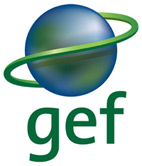 policy on gender mainstreaming (2011)
Project level
Institutional level
Agency accreditation requirements 
& compliance

Competency 
Capacity
Processes
7
[Speaker Notes: GEF’s policy on gender was adopted by council in 2012. It provide the basic pillars of GEF’s gender mainstreaming commitments , and outlines specific institutional and project level requirements. 

(a) Institutional capacity and institutional framework for gender mainstreaming: e.g. having a focal point on gender and/or policies that requires the Agency to design and implement projects in such a way that both women and men 
receive culturally compatible social and economic benefits; 
do not suffer adverse effects; and that 
fosters full respect for their dignity and human rights;
(b) Gender responsive project cycle processes:  incorporating socio-economic and gender aspects, including systems for monitoring and evaluating progress on gender mainstreaming.

The policy also implies a set of specific project level standards including;
Social assessment, including gender analysis, to assess the potential roles, benefits, impacts and risks for women and men;
Integration of specific measures to minimize or mitigate adverse gender impacts;
Integration of gender sensitive activities;
Gender responsive results -based framework (outputs, outcome and goals), including the use of project level gender disaggregated indicators;
Inclusion of gender and social experts.]
The Gender Equality Action Plan (2015 – 2018)
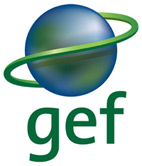 Consolidated the GEF Gender Partnership
Increased monitoring and reporting on gender
Conducted portfolio review
Supported capacity building efforts and platforms for learning
Action plan
MOVING FORWARD 
Update GEF’s Policy on Gender
Develop Guidelines and Tools
[Speaker Notes: GEF together with many  of its agencies developed the gender Equality Action Plan, 2014, which outlines a set of specific and agreed actions and priority areas.
It builds on the existing and planned gender strategies and plans of the GEF Agencies and is organized around a set of  mutually reinforcing components (entry points) and commits the GEF SEC to 
Capacity Development: Strengthen capacity at GEFSEC  and country counterparts
Project Cycle: Strengthen gender equality and women empowerment responsiveness in GEF project cycle management processes and procedures, including improving templates, development of guidelines/checklist for gender mainstreaming;
Policy and Programs: Mainstream gender considerations in key GEF policies, programs and support gender responsive projects, based on country demand and GEF 6 Strategy; 
Knowledge/Learning: Enhance knowledge on gender equality and women’s empowerment related to the GEF strategy and project portfolio, including a GEF webpage on gender to facilitate knowledge exchange and communication
RBM: Ensure GEF-wide accountability for gender mainstreaming by strengthening corporate and focal area level indicators to help track progress on gender mainstreaming

Commitment to work in partnership – GEF Gender partnership
Growing elevation of gender in key environmental conventions, as well as growing body of knowledge and evidence 
GEF gender partnership – a community of practice driven by similar goals (comprising cutting edge expertise on gender across a broad range of organizations working on the environmental and development sphere)
Update GEF’s Policy on gender, guidelines and supportive activities]
Project implications  (1)
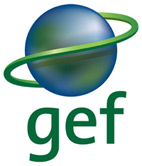 Information easily accessible and effectively disseminated to relevant stakeholders

Regular meetings of the OFPs and relevant stakeholders to discuss GEF programming

Stakeholders identification:
Mechanisms for stakeholder consultation and engagement in setting priorities; 
Adequate representation of relevant stakeholder groups, such as civil society in National Steering Committees.
Information dissemination
& programming
Best practices & standards
9
[Speaker Notes: Public information on GEF programs and projects easily accessible and effectively disseminated to relevant stakeholders;
Regular meetings of the OFPs and relevant stakeholders to discuss GEF programming
 
Stakeholders identification;
Mechanisms for stakeholder consultation and engagement in setting priorities; 
Adequate representation of relevant stakeholder groups, such as civil society in National Steering Committees (where there’s one)]
Project implications  (2)
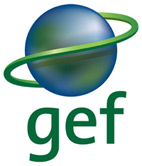 Stakeholder identification and mapping (incl. civil society, indigenous peoples, and women's’ groups) - gender responsive stakeholder and consultation
Mechanisms for gender responsive stakeholder consultation and engagement 
Applying a standard of Free, Prior and Informed Consent (FPIC), or other relevant system for consultation  (Indigenous Peoples)
Social assessments including gender analysis (baseline data collection); 
Develop results frameworks that are gender responsive (e.g. linking findings of gender analysis to project theory of change, outcomes, outputs and activities identifying sex-disaggregated indicators
;
Project design
Best practices & standards
10
[Speaker Notes: Stakeholders identification (including civil society, indigenous peoples and women’s groups);
Mechanisms for stakeholder consultation and engagement project preparation; 
Social assessments including gender analysis (baseline data collection);
Applying a standard of Free, Prior and Informed Consent (FPIC), or other relevant system for consultation with Indigenous Peoples;
Develop results frameworks that are gender responsive (e.g. outputs, activities, indicators

Project design fully integrates gender concerns
Gender analysis
Undertaking gender-sensitive situation, context and sector analysis
Conducting participatory assessments of gender dynamics

Gender responsive stakeholder mapping and consultation
Conducting inclusive stakeholder /mapping analysis 
Supporting and selecting project partners
Free, prior and informed consent …

Gender responsive results based framework
Linking findings of gender analysis to project theory of change, outcomes, outputs and activities]
Project implications  (3)
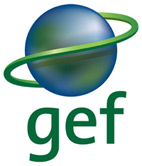 Implementation of stakeholder engagement plans and/or gender action plans; 
Applying a standard of Free, Prior and Informed Consent (FPIC), or other relevant system for consultation with Indigenous Peoples;
Partner with relevant CSOs to execute projects;
Cultivate gender sensitive project teams;
Mechanisms to deepen engagement of key stakeholders from civil society, including gender specialist and women groups 


;
Project implementation
Best practices & standards
11
[Speaker Notes: Implementation of stakeholder engagement plans and/or gender action plans;
Integrating gender considerations in implementation and monitoring stages;
Applying a standard of Free, Prior and Informed Consent (FPIC), or other relevant system for consultation with Indigenous Peoples;
Partnership with relevant CSOs to execute projects;
Cultivate gender sensitive project teams;
Mechanisms to deepen engagement of key stakeholders from civil society, including gender specialist and women groups]
Project implications  (4)
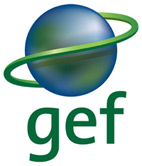 Report on stakeholder engagement;
Report on gender dimensions and associated results;
Adjust project activities and foster learning;
Include women and stakeholders in monitoring and evaluation activities.



;
Project monitoring and evaluation
Best practices & standards
12
[Speaker Notes: Report on stakeholder engagement;
Report on gender dimensions and associated results;
Adjust project activities and foster learning]
Thank you 



For more information on: 

Public involvement please contact pilar barrera rey: pbarrera@thegef.org

Gender equality please contact gabriella richardson temm: grichardsontemm@thegef.org 

www.thegef.org